KT for TT – Ensuring Technology-based R&D matters to Stakeholders
Center on Knowledge Translation for Technology Transfer
University at Buffalo
Session Objectives
Define KT and describe how Models, Methods and Measures differ from traditional Dissemination and Diffusion Strategies
Present parallels between KT for research projects and  KT for development projects; and explain how they link to move from conceptual idea to tangible product.
Present KT for TT Model and its relevance to Stakeholders – particularly intermediaries.
Background
Convergence of Science and Technology
Technology, Medicine & Rehabilitation (Medical Model) → Federal Funding for Basic Research to generate repository of science-based knowledge.

Convergence of Science and Society
Empowerment & Independent Living (Social Model)  → Federal Funding for Applied Research to generate prototype technologies with product potential.
Background (cont.)
Mission of NIDRR/USDE
Quality of life for people with disabilities through new knowledge and new products.
Assistive Technology Defined – AT as a class of Devices and Services to benefit PWD’s.
Generate Knowledge from Research and Products from Development – all to improve quality of life for persons with disabilities.
Three Confounds
Academic vs. Industry “R&D“

 Scholarly vs. Commercial “Product”

Supply Push vs. Demand Pull “Innovation”
Academic “R&D” - Research and Dissemination
Scientific Method – Systematic Process.
Symbiotic Closed System of Scholars and Publishers.
Knowledge Producers know market requirements (Author guidelines & peer review).
Success defined as contributions to Global Knowledge Base, evidenced via citations.
Industry “R&D” - Product Development and Testing
PDMA Method - Systematic Process
Competitive and Open System of Entrepreneurs, Corporations and Markets.
User requirements and constraints are ill-defined and opportunities are dynamic.
Success defined as sales and market share, evidenced by sales and growth.
PDMA Process – 20 Steps
Keys to Confounds
Know your Goal -  Final product/service innovation.
Know your Role – In R/D/P continuum from concept to marketplace.
Know your Customer – Motivations in context of Stakeholder Value Chain.
Technology Transfer Domain
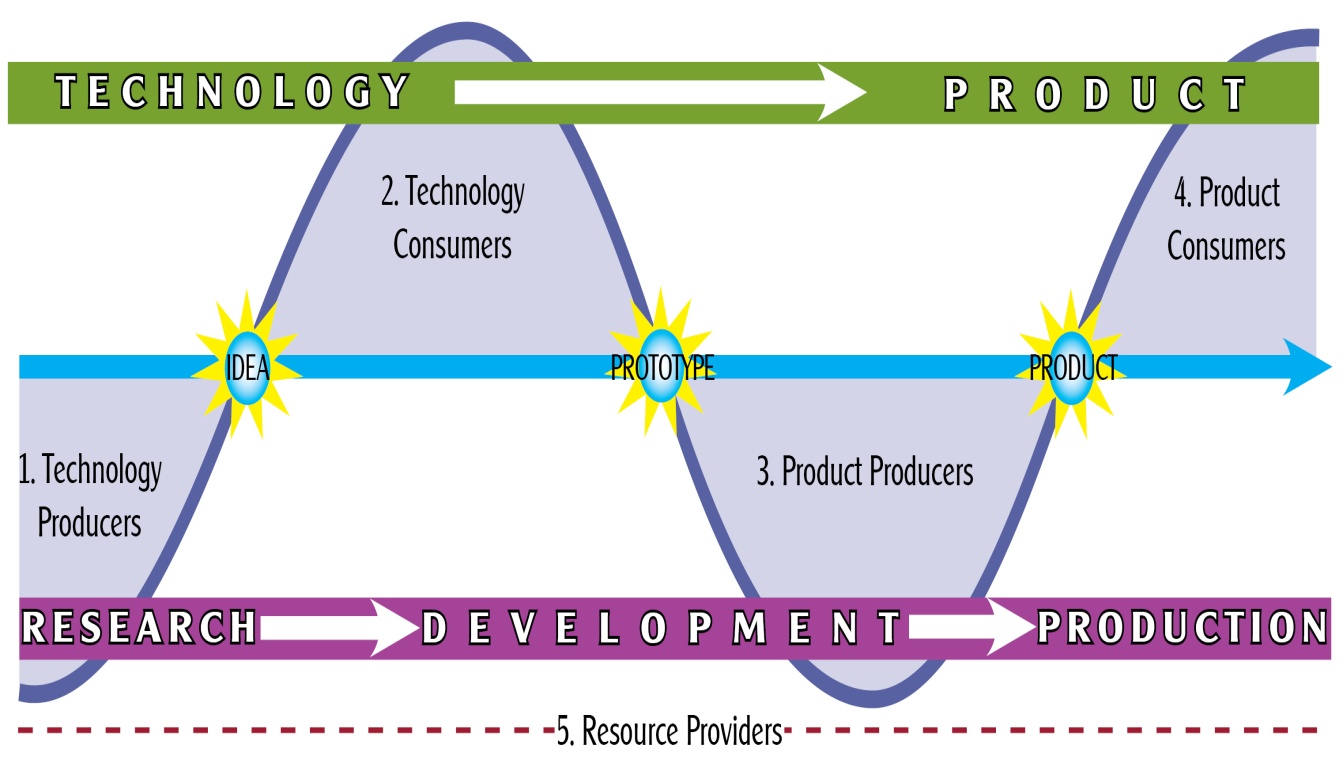 Research leads to Development, which  leads to Products – RDP Model
Input -> Output -> Outcome -> Impact
Research output becomes Development input;
Development output becomes Production input;
Product outcomes impact Target Populations.
RDP Model
What is Knowledge Translation?
A method for moving academic knowledge into stakeholder action.
Definition – Canadian Institutes for Health Research
Origins – Evidence-based Medicine to justify Federal & Public investment.
Current models focus on supply push.
KTA Model – CIHR
Analogies between KT and TT
End of Grant KT = Supply Push TT – Applying discovery from basic inquiry (Mode 1 science).
Integrated KT = Demand Pull TT – Creating discovery from validated need (Mode 2 science).
Science has rigor  = Industry has relevance.
The RDP Model requires both rigor and relevance to optimize chance of success.
NtK Model
Research
Development
Production
KT for TT Implications of RDP Model
Technology-oriented research projects must consider downstream development and production – the goal.
The expected knowledge output must demonstrate validated innovativeness:
Novelty in marketplace.
Feasibility in design.
Utility to function.
Principal must define goals and roles.
Where to go from here
What should government change? 
Model and Method for linking Research and Development to generate Product Outcomes.
Why should it change?
Evidence shows a different approach works better.
Why is government following current approach?
R&D implementation in 1940’s led by academics.
Where to go from here (cont.)
KT is academia’s approach to applying good business marketing practices.

Not sufficient – must go full measure of implementing RDP Model to achieve desired outcomes from R&D – to make R&D matter!
KT4TT Program
Sponsored by NIDRR to increase application of technology-related grantee R&D outputs.
Experiment in small field with large implications.
Cross-walk TT to KT, and link KT to TT, demonstrate and test KT4TT model.
Validate model in context of prior research as well as context of new grantee practices.
Establish “best practices” for Steps & Tasks.
Role of KT4TT Program
Apply what we know about TT and KT to create an operational model of KT4TT.
Begin with end in mind – both models lead to application and use.
Generate evidence from research to speak to academic values.
Generate evidence from development to speak to industry values.
Link both forms of evidence to change funding and evaluation of government grant programs.
TT and KT Resources
Materials on the following slides are useful to all Stakeholders involved in the Research, Development, Production continuum.
Project website under construction will contain all relevant resources:
kt4tt.buffalo.edu
TT Resources
“How to” guides
T2RERC Training modules
Supply push, demand pull, primary and secondary market research, intellectual property, commercialization, and evaluation
Technology Transfer Tactics
Best practices
Free e-zine
TT Resources
Associations and Organizations
Association of University Technology Managers
Intellectual Property Owners Association
Advanced Medical Technology Association
Licensing Executives Society
TT Resources
Market Research Resources
General Disability Statistics
Specific Disability Statistics
Trends
Competing Products
Abledata
Competing Technology
USPTO
[Speaker Notes: Key resources for developing business plans, commercialization packages, and grant proposals]
General Disability Statistics
International Disability Statistics
World Health Organization- Disability 
U.S. and Regional Disability Statistics
Census Bureau – Disability
[Speaker Notes: Resources that offer information on a wide range of disabilities and chronic health conditions

Note that these sources will also be very useful for determining market size and segments for both business plans as well as SBIR proposals.]
Disability-Specific Resources
National Institute of Health (NIH)

T2RERC Publications
Industry Profile on Vision Technologies
Industry Profile on Educational Technologies
Industry Profile on Wheeled Mobility
Coming Soon!

Advocacy Organizations
American Foundation for the Blind
National Federation of the Blind
Administration on Aging
[Speaker Notes: There are 27 centers and institutes within the NIH]
Understanding Trends and Market Growth
Longitudinal National Surveys
National Health Interview Survey (annual)
Activity limitations, instrumental activities of daily living, work limitations; vision, hearing, and mobility limitations; learning disabilities in children; insurance coverage; standard demographics (age, income, race, etc.)
Current Population Survey (monthly)
Income, employment, occupation, industry; work disability; standard demographics
American Community Survey (annual)
Income, age, housing, journey to work; hearing, vision, and cognitive limitations; standard demographics
Survey of Income and Program Participation (continuous)
Labor force, program participation and eligibility; disability; standard demographics
KT Resources
National Center for the Dissemination of Disability Research
Focus Technical Brief
Webcasts
KT Library
Articles
Guidelines
Models
Organizations
Research Registries
KT Resources
Agency for Healthcare Research and Quality
Innovations Exchange
Canadian Institutes of Health Research 
Definitions; Strategies; News.
Canadian Health Services Research Foundation
Resources & Tools
Acquisition, Assessment, Adaptation, and Application
Acknowledgement
This is a presentation of the Center on Knowledge Translation for Technology Transfer, which is funded by the National Institute on Disability and Rehabilitation Research of the U.S. Department of Education under grant number H133A080050.  The opinions contained in this presentation are those of the grantee and do not necessarily reflect those of the U.S. Department of Education.